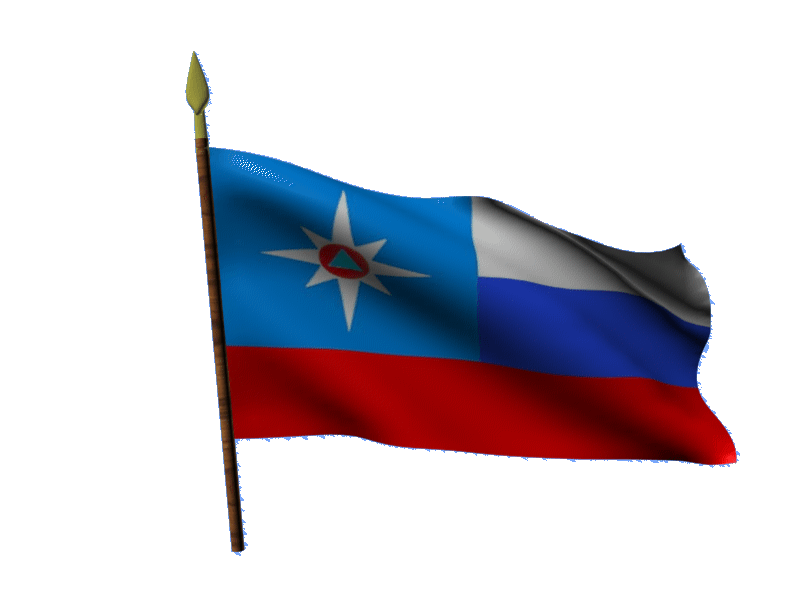 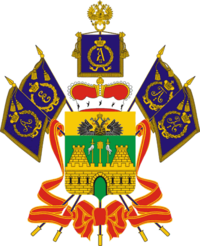 МОДЕЛЬ 
РАЗВИТИЯ ОБСТАНОВКИ В СООТВЕТСТВИИ С ПРОГНОЗОМ 
НА ТЕРРИТОРИИ КРАСНОДАРСКОГО КРАЯ
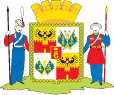 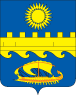 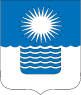 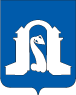 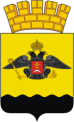 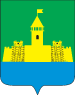 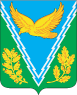 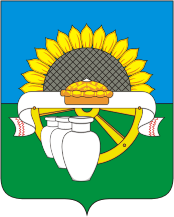 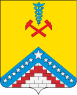 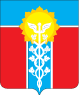 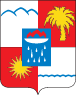 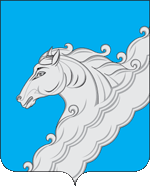 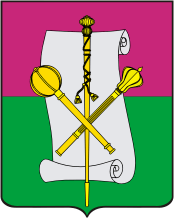 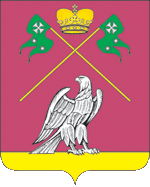 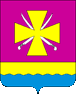 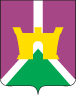 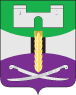 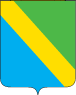 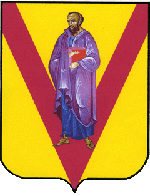 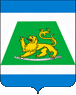 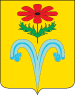 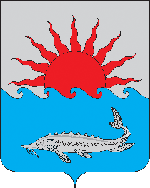 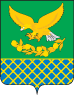 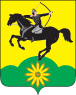 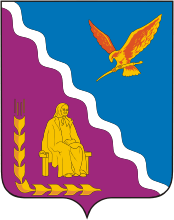 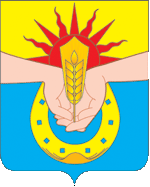 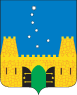 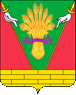 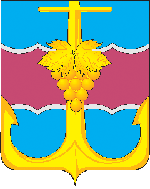 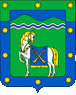 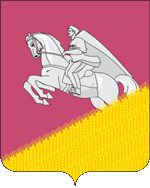 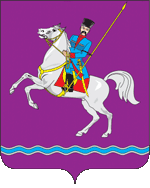 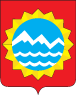 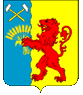 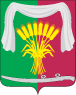 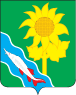 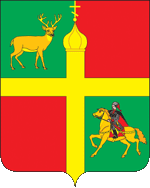 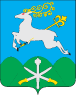 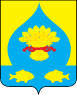 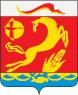 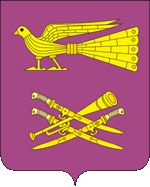 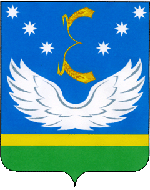 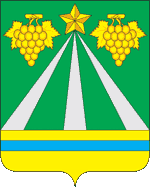 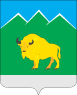 ПРОГНОЗ ВЕТРОВОЙ НАГРУЗКИ 
НА ТЕРРИТОРИИ КРАСНОДАРСКОГО КРАЯ (НА 26.06.2020 г.)
ПРОГНОЗ ВЕТРОВОЙ НАГРУЗКИ 
НА ТЕРРИТОРИИ КРАСНОДАРСКОГО КРАЯ (НА 26.06.2020 г.)
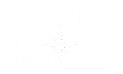 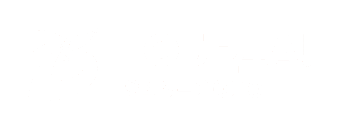 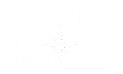 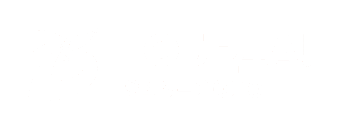 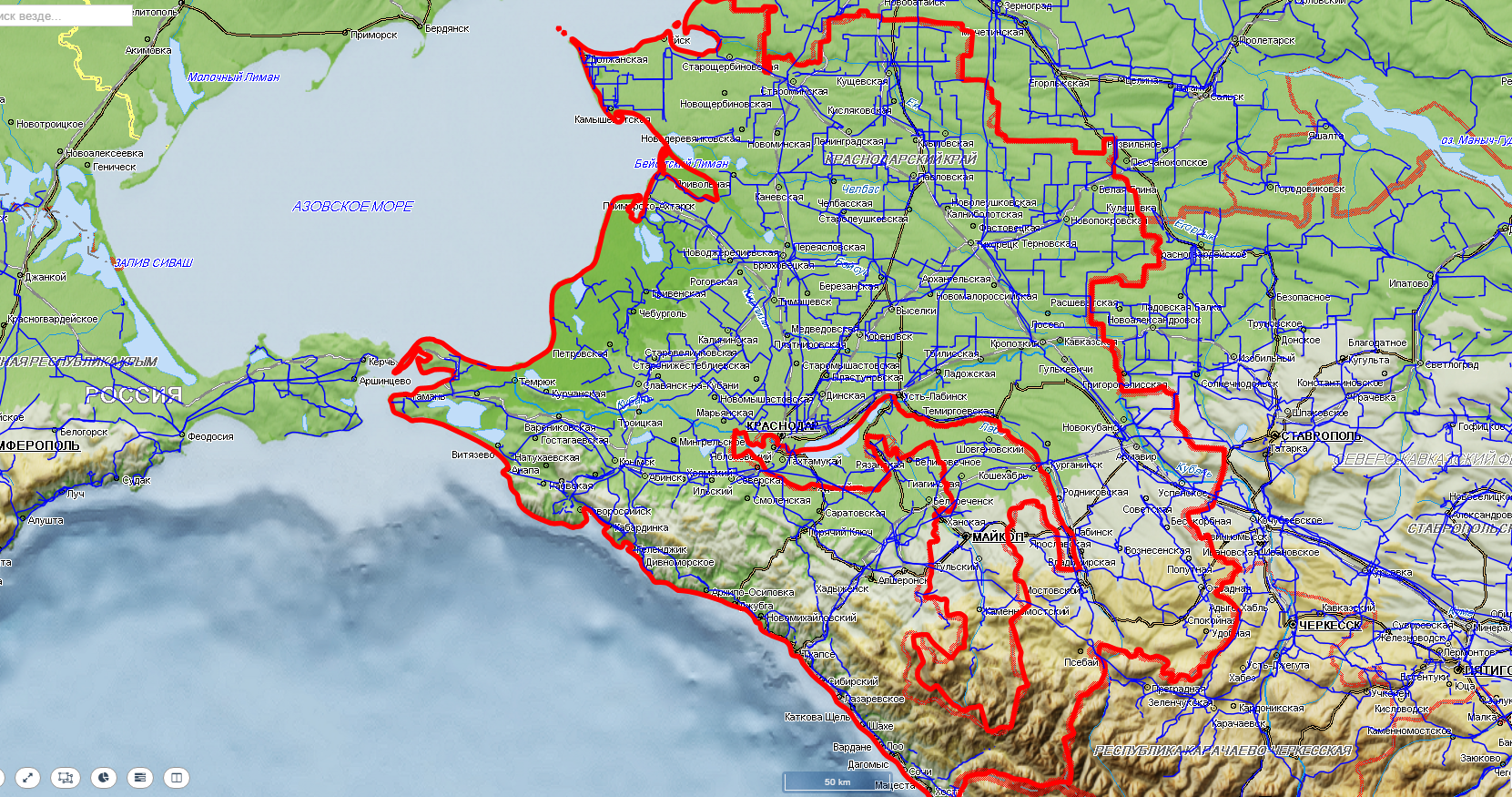 Прогноз метеоявлений
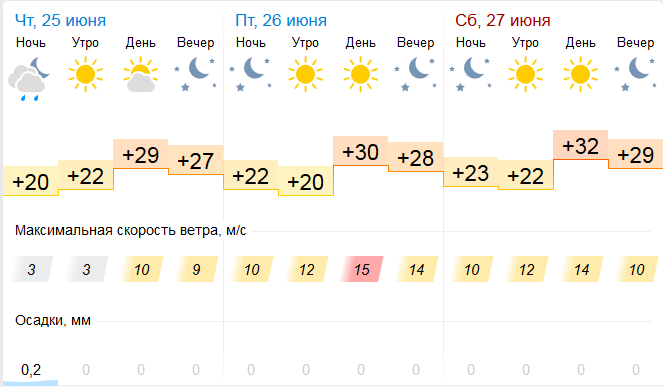 Мостовской
Сочи
Новороссийск
Краснодар
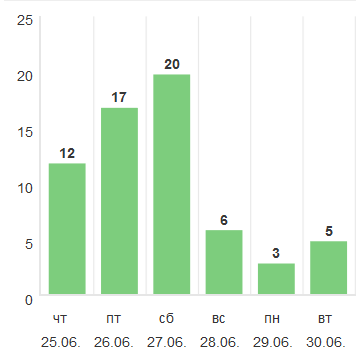 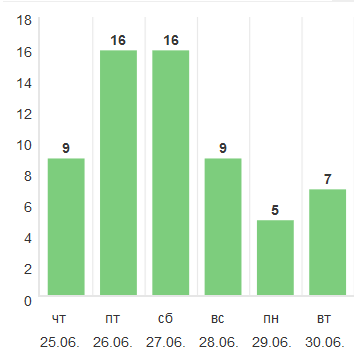 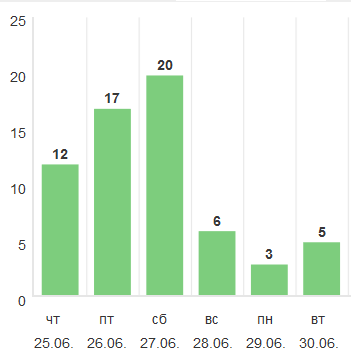 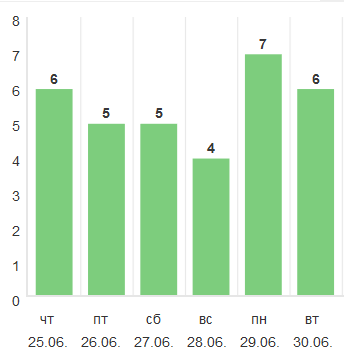 Порывы ветра
4
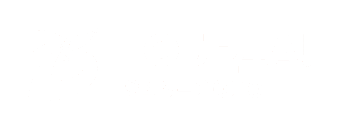 ПРОГНОЗ ВЕТРОВОЙ НАГРУЗКИ 
НА ТЕРРИТОРИИ КРАСНОДАРСКОГО КРАЯ (НА 26.06.2020 г.)
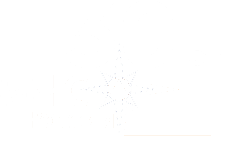 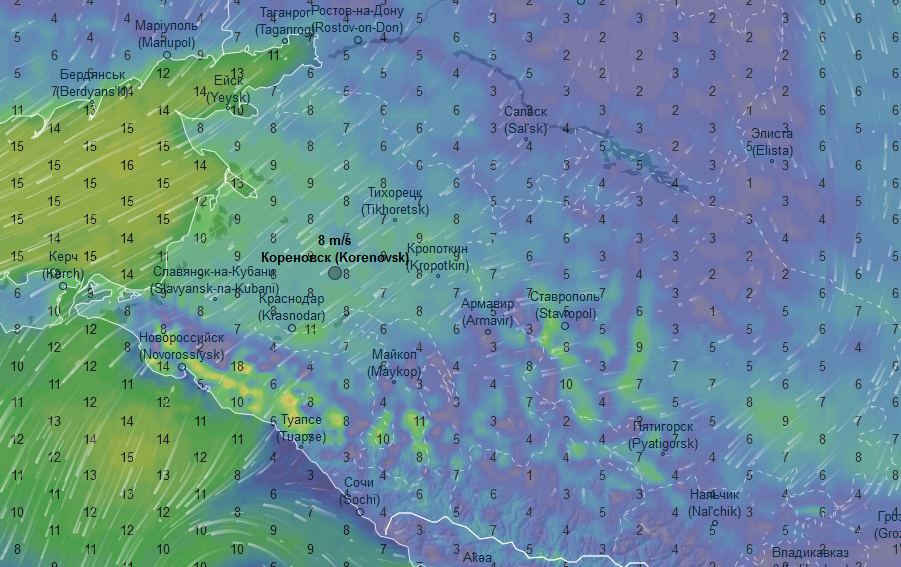 12:00
06:00
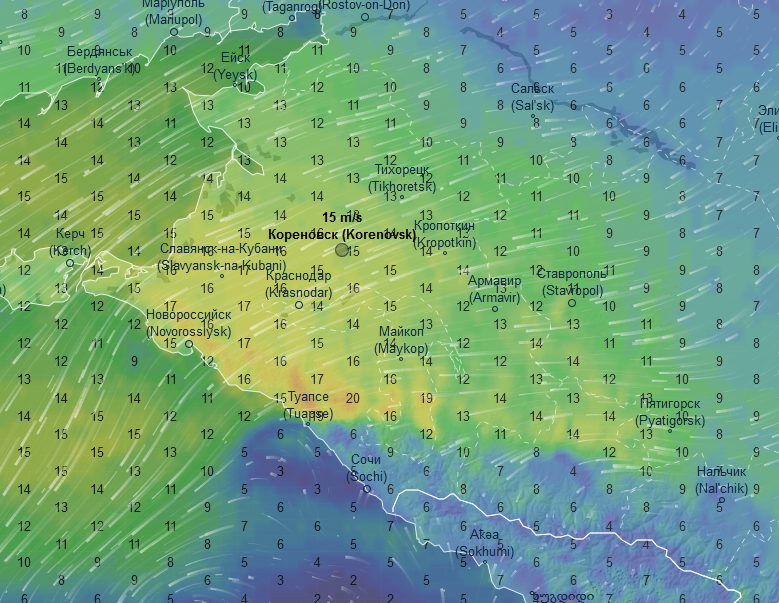 18:00
24:00
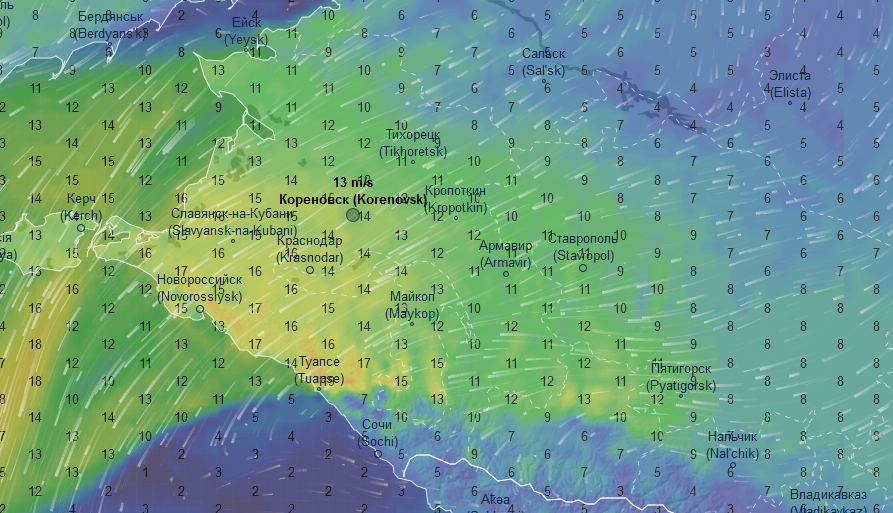 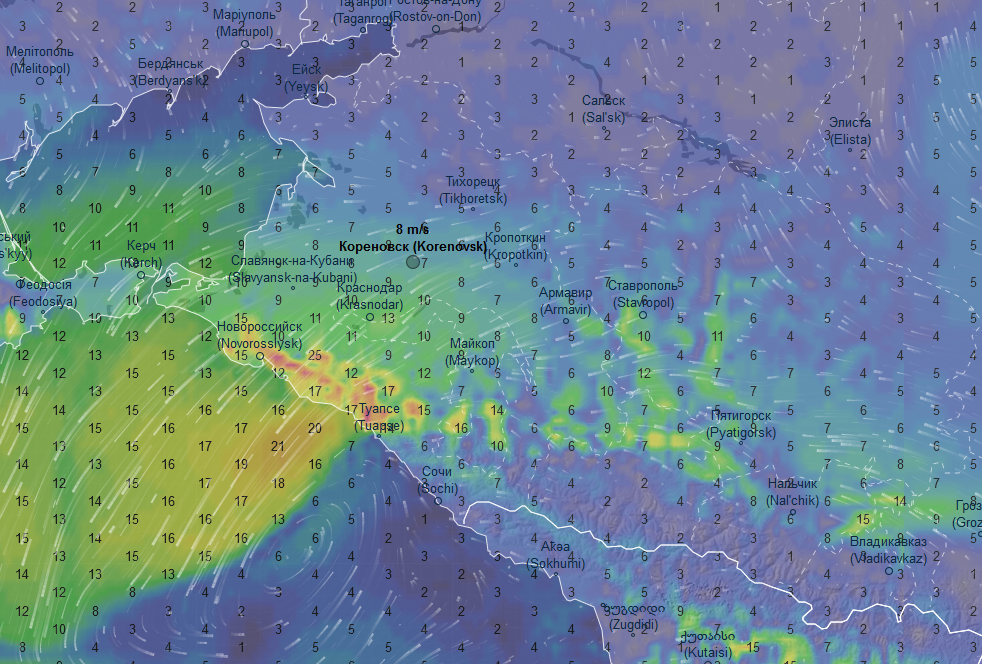 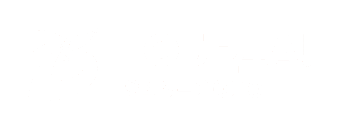 ПРОГНОЗ ВЕТРОВОЙ НАГРУЗКИ 
НА ТЕРРИТОРИИ КРАСНОДАРСКОГО КРАЯ (НА 26.06.2020 г.)
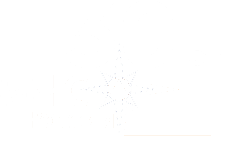 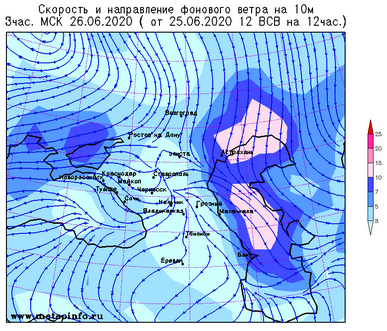 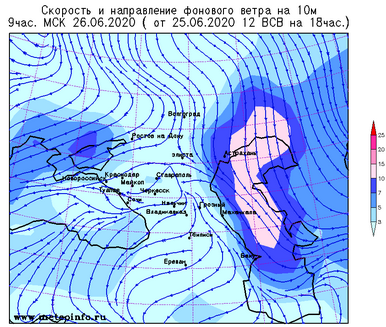 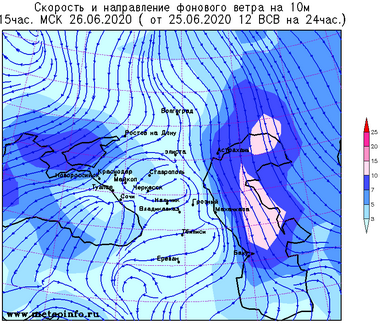 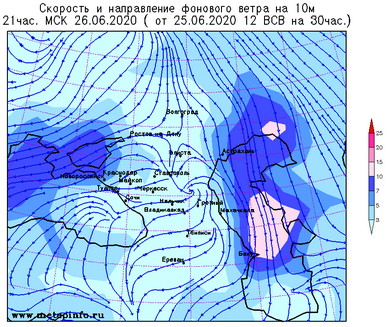 Информационный ресурс ventusky (прогноз  ветровой нагрузки):
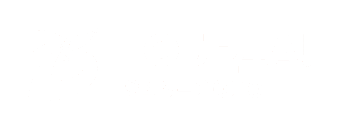 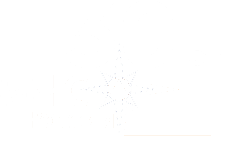 Анапа
Темрюк
Туапсе
Ейск
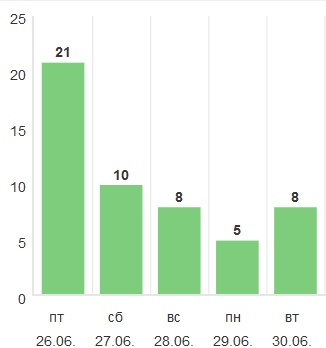 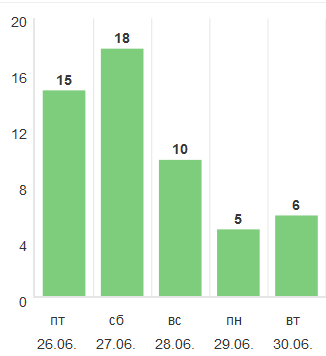 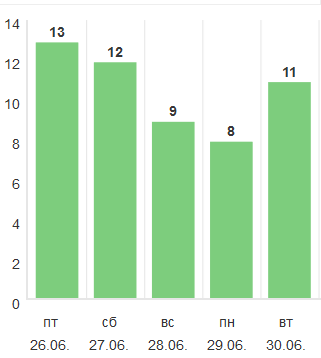 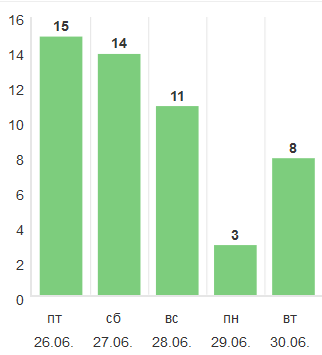 Краснодар (порыв ветра)
Сочи (порыв ветра)
Новороссийск 
(порыв ветра)
Мостовской (порыв ветра)
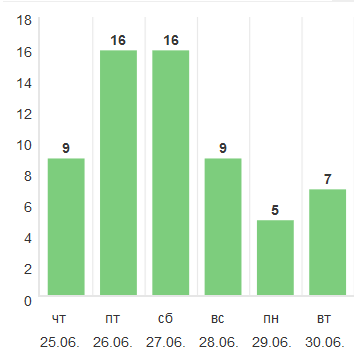 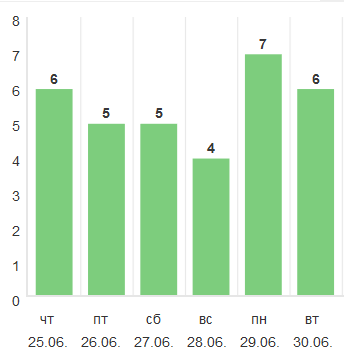 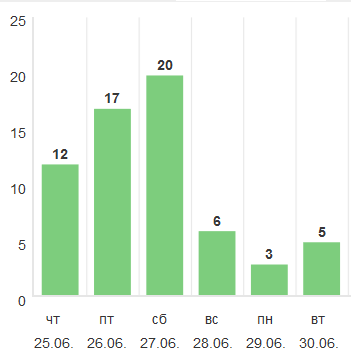 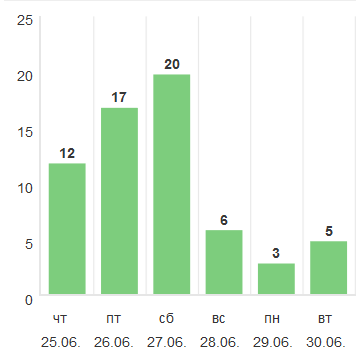